Nerastné suroviny 9

Metodický prístup k poznávaniu a identifikácii minerálov, virtuálne a fyzické mineralogické zbierky.
Nerastné suroviny       
  1. ročník bakalarského štúdia
Identifikácia minerálov.
fyzické zbierky,




 presnosť, profesionalita, odbornosť, nižšia dostupnosť


 virtuálne zbierky,




rôzne úrovne kvality, popularizácia, vysoká dostupnosť
Nerastné suroviny       
  1. ročník bakalarského štúdia
Fyzické mineralogické zbierky.
teoretická odborná identifikácia minerálov,

 teoretická popularizačná identifikácia minerálov,

 vizuálna identifikácia minerálov na reálnych vzorkách,


 fyzická identifikácia minerálov





 možnosť realizácie testovania fyzikálnych a chemických vlastností na reálnych  
 vzorkách
Nerastné suroviny       
  1. ročník bakalarského štúdia
Virtuálne mineralogické zbierky.
teoretická odborná identifikácia minerálov,

 teoretická popularizačná identifikácia minerálov,

 vizuálna identifikácia minerálov na virtuálnych vzorkách (fotografie, animácie, 
   videá)


 virtuálna identifikácia minerálov





 možnosť realizácie testovania niektorých vlastností na virtuálnych vzorkách
https://www.youtube.com/watch?v=KBPv2p7T1wo
Nerastné suroviny       
  1. ročník bakalarského štúdia
Fyzické mineralogické zbierky.
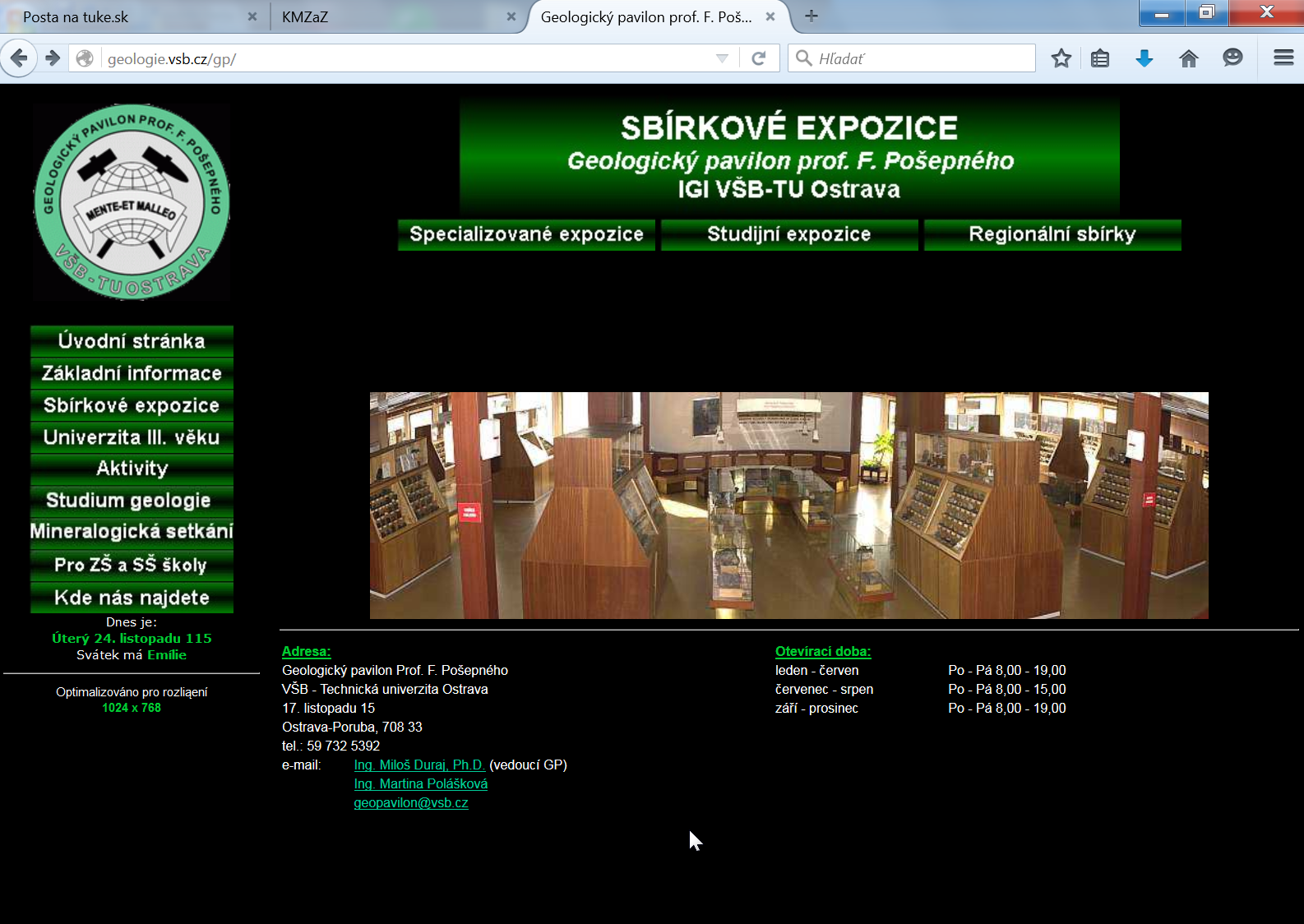 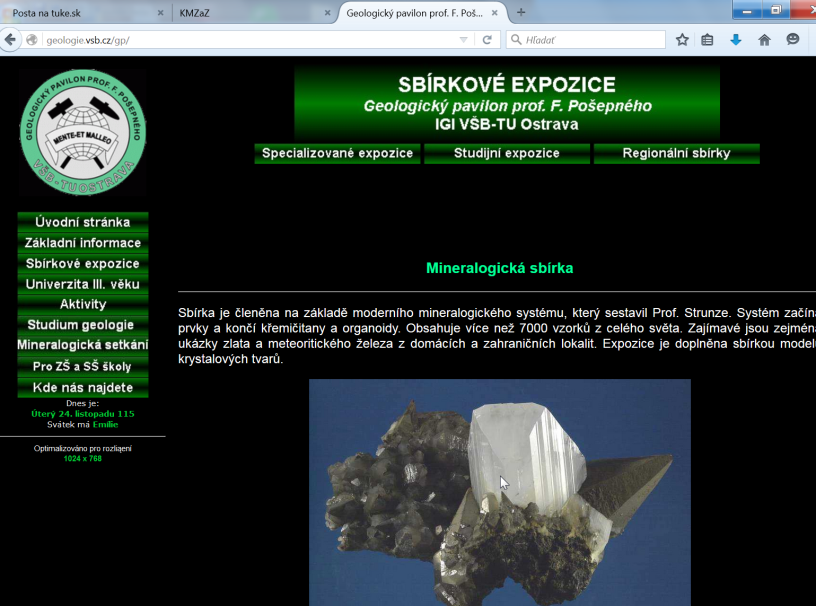 http://geologie.vsb.cz/gp/
Nerastné suroviny       
  1. ročník bakalarského štúdia
Fyzické mineralogické zbierky.
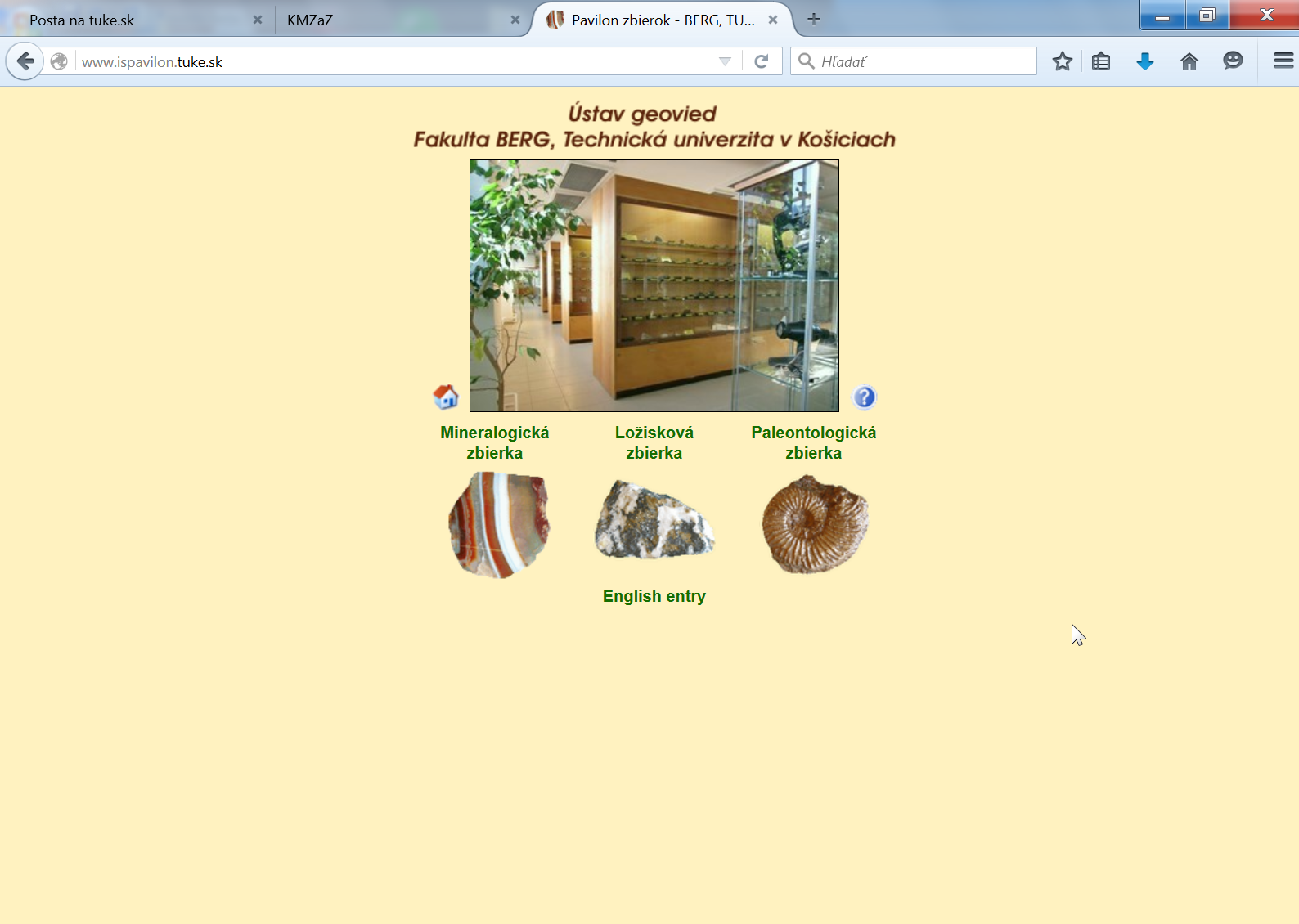 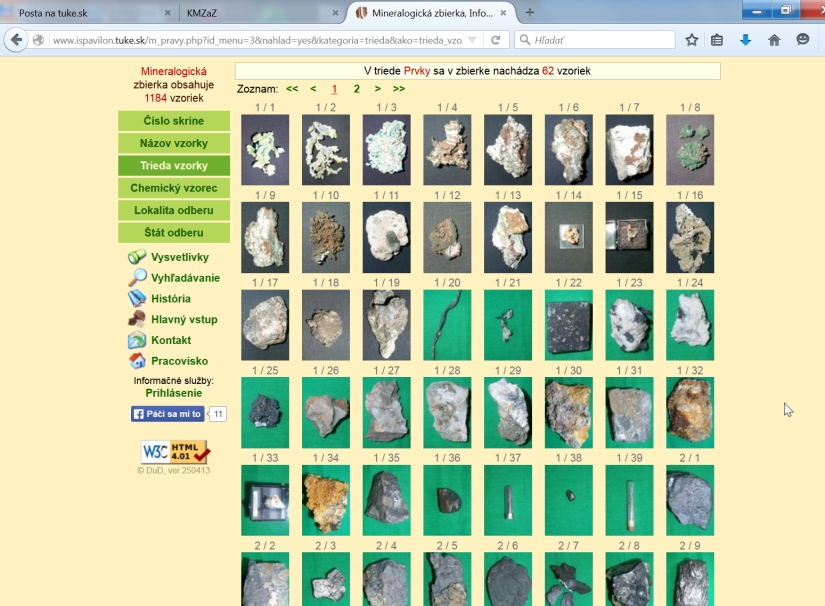 http://www.ispavilon.tuke.sk/
Nerastné suroviny       
  1. ročník bakalarského štúdia
Virtuálne mineralogické zbierky.
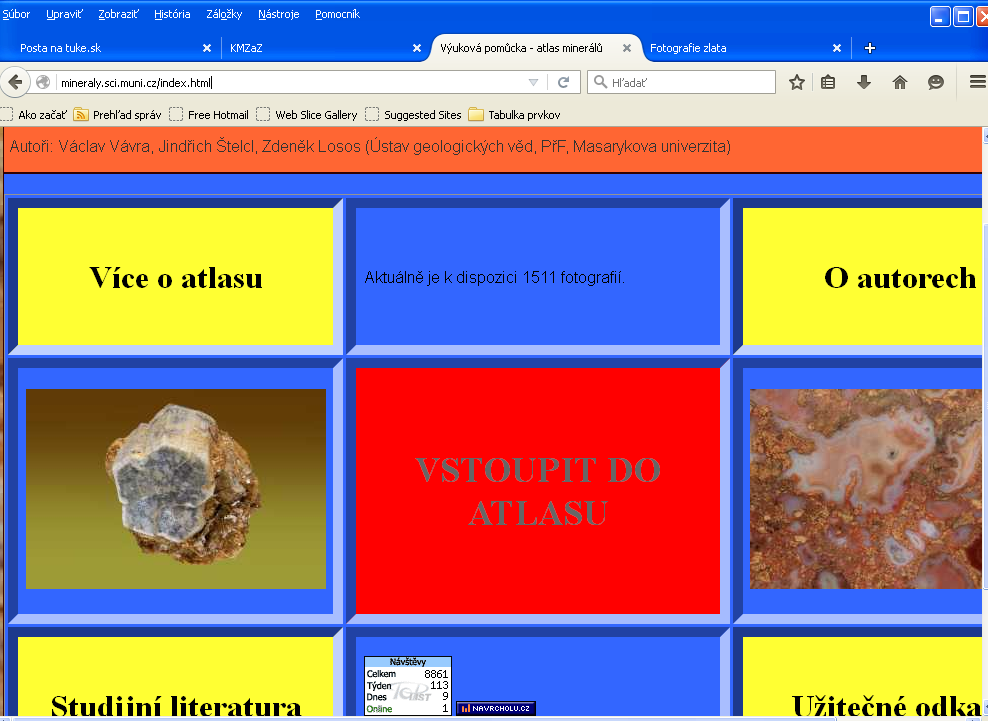 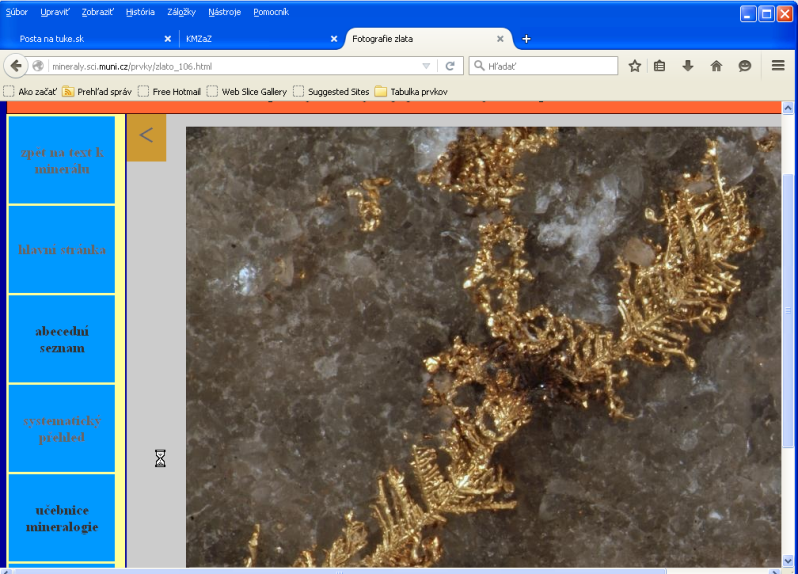 http://mineraly.sci.muni.cz/index.html
Nerastné suroviny       
  1. ročník bakalarského štúdia
Virtuálne mineralogické zbierky.
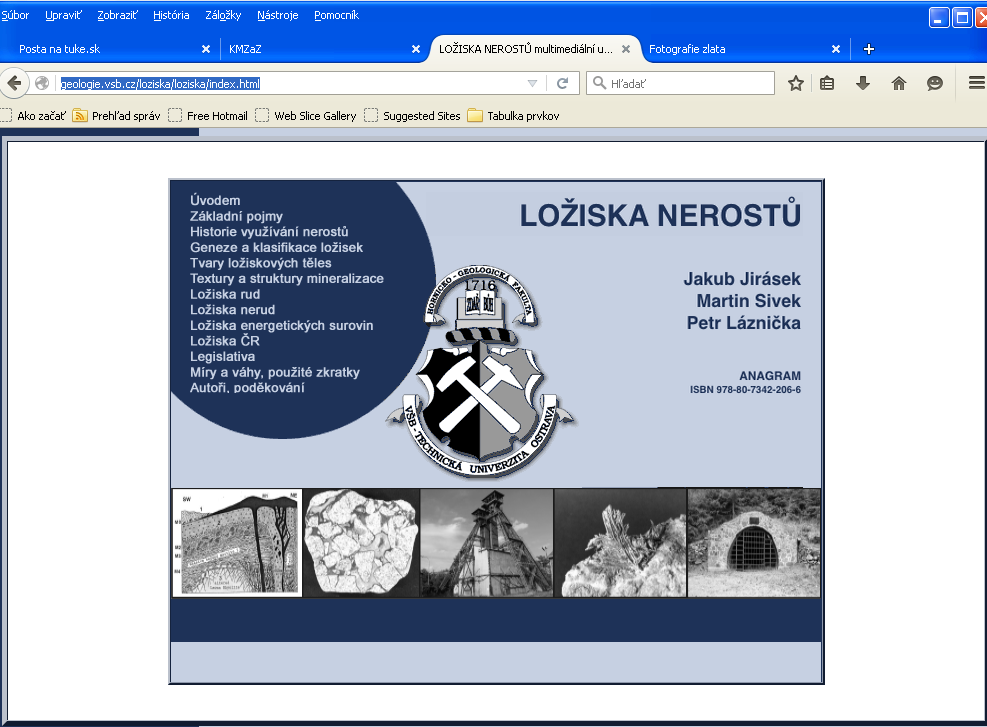 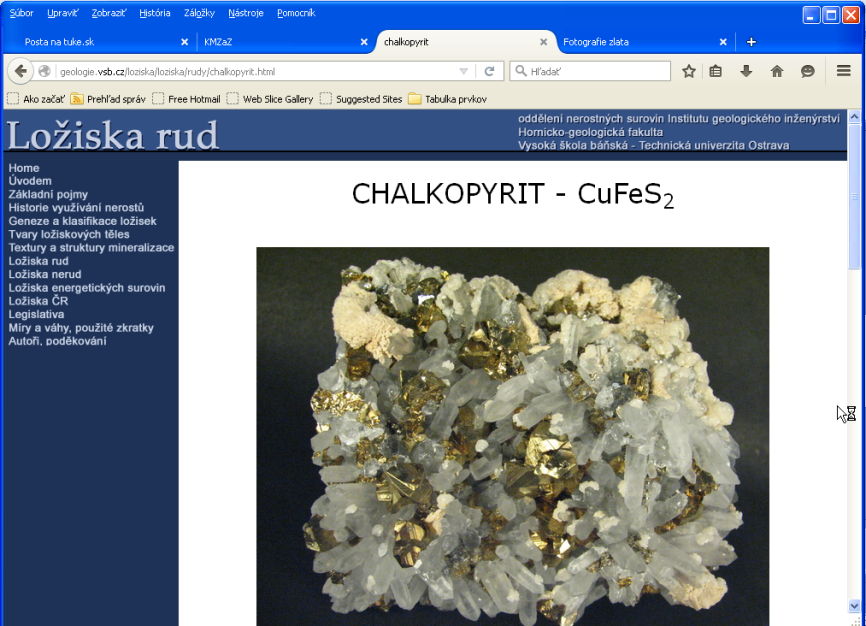 http://geologie.vsb.cz/loziska/loziska/index.html
Nerastné suroviny       
  1. ročník bakalarského štúdia
Virtuálne mineralogické zbierky.
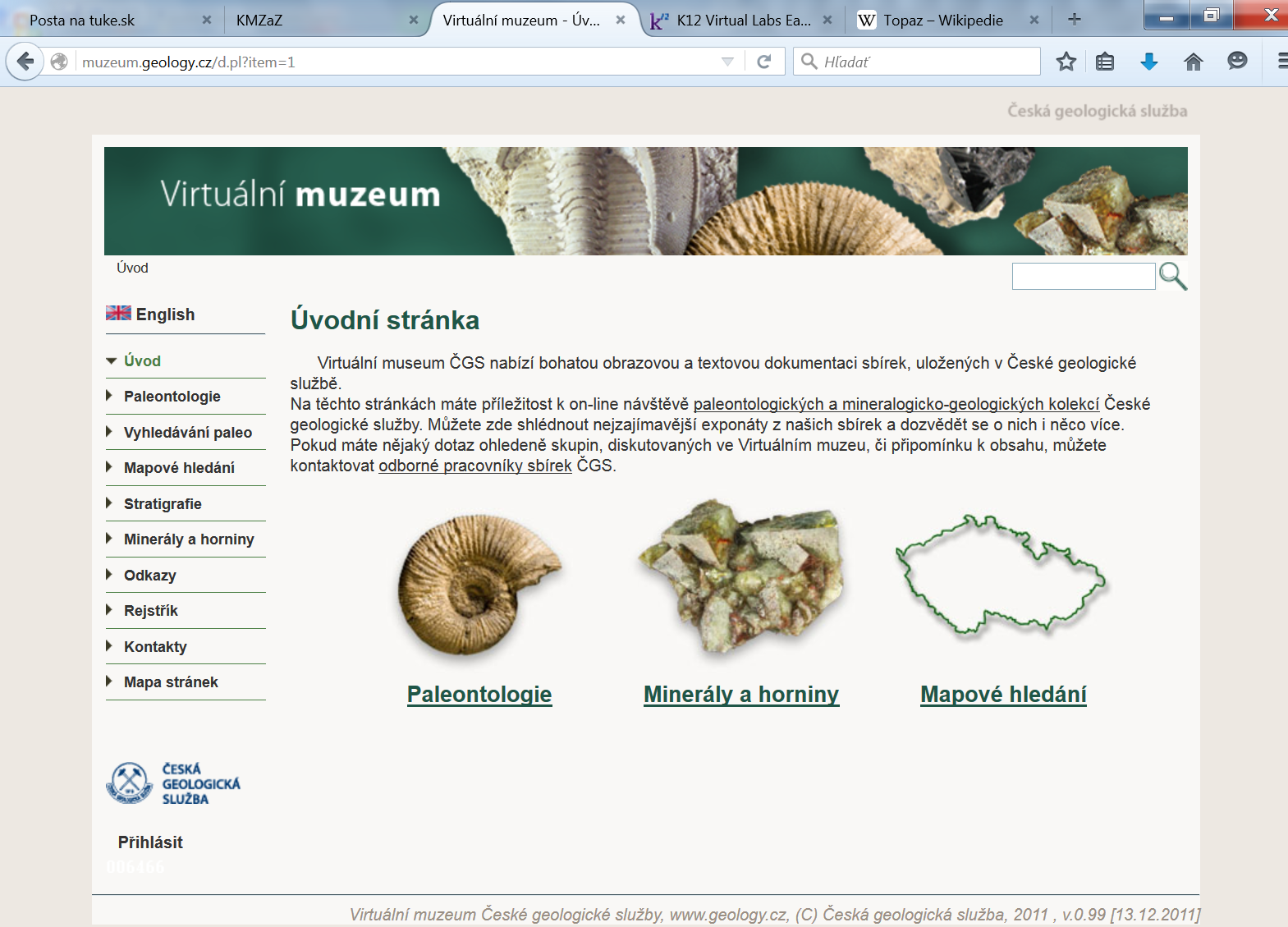 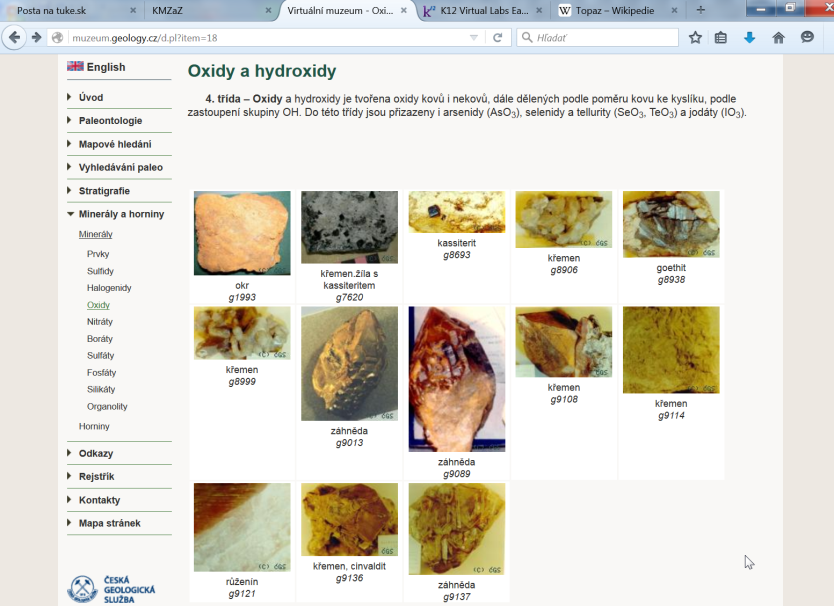 http://muzeum.geology.cz/d.pl?item=1
Nerastné suroviny       
  1. ročník bakalarského štúdia
Virtuálne mineralogické zbierky.
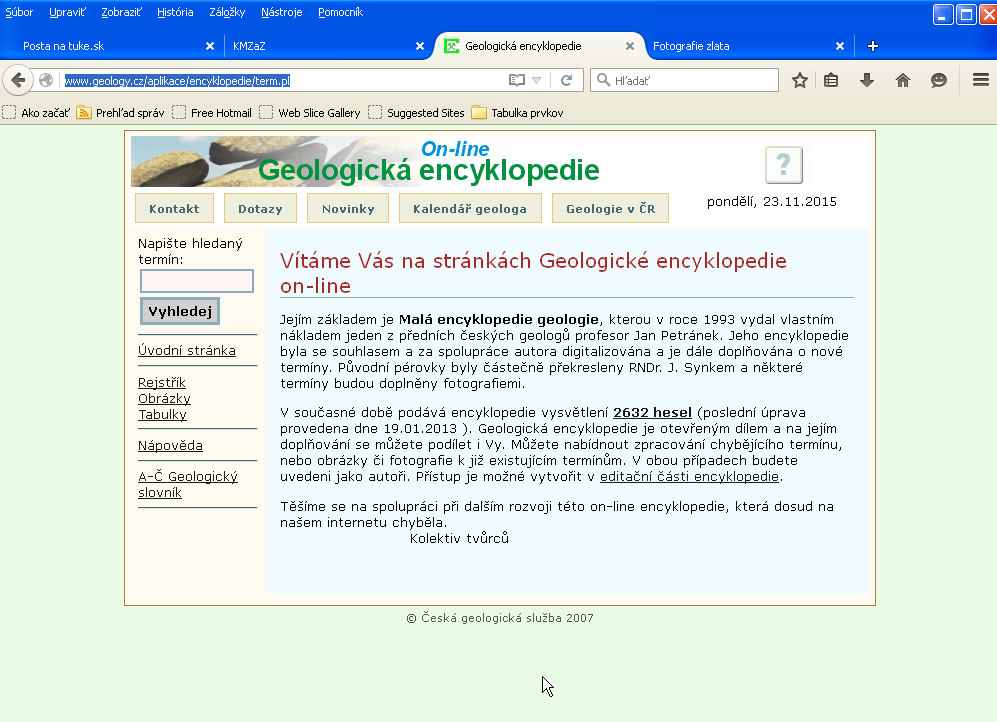 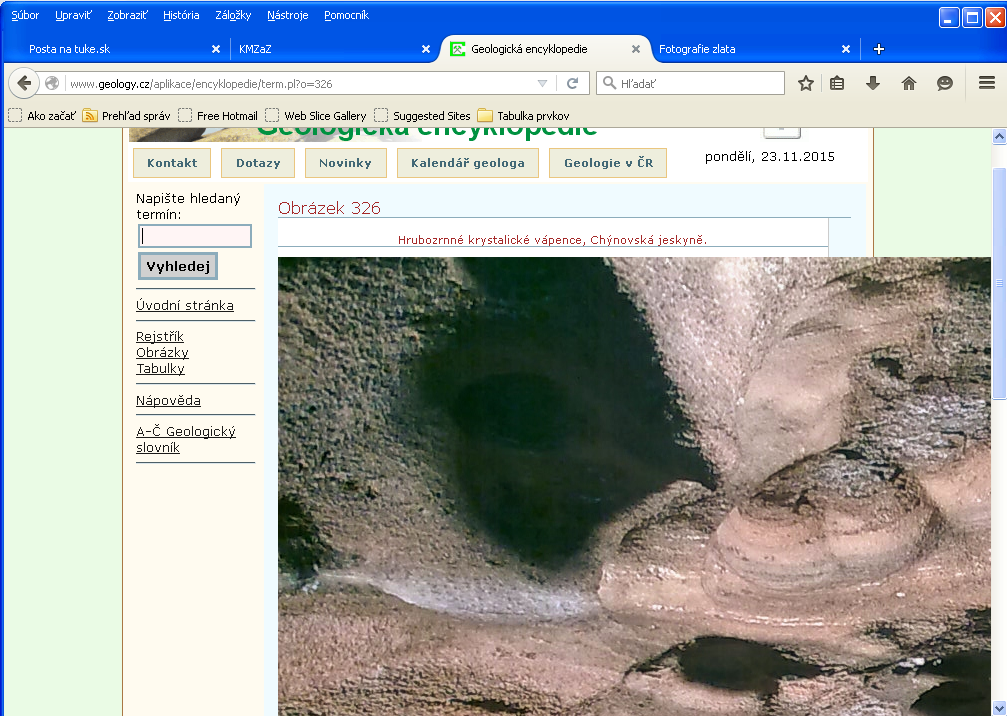 http://www.geology.cz/aplikace/encyklopedie/term.pl
Nerastné suroviny       
  1. ročník bakalarského štúdia
Virtuálne mineralogické zbierky.
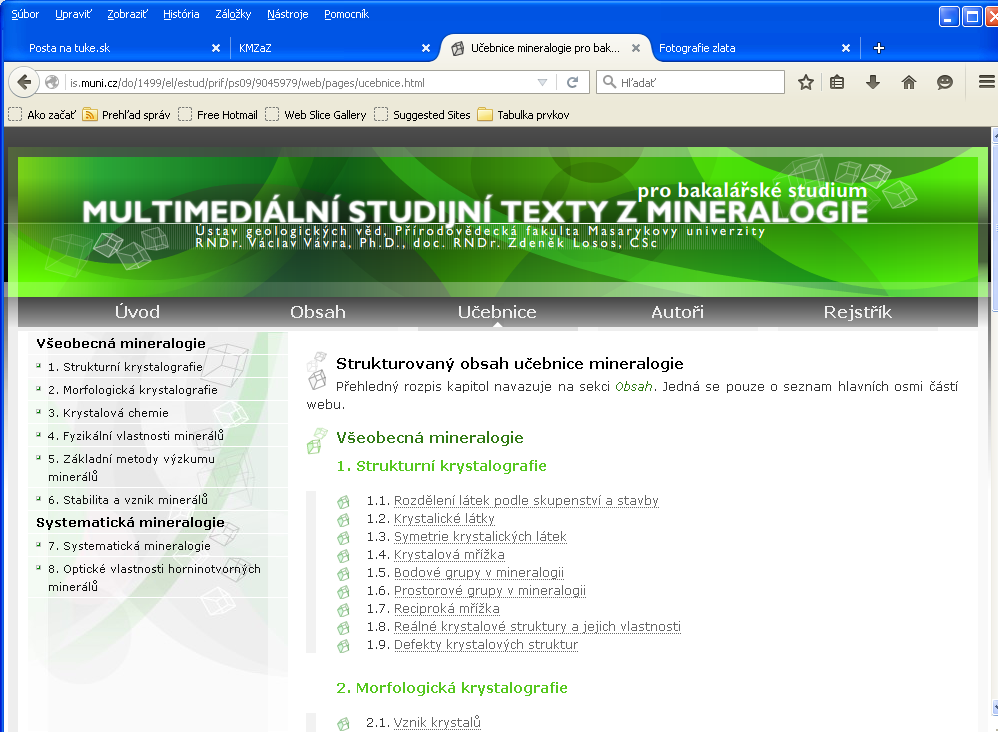 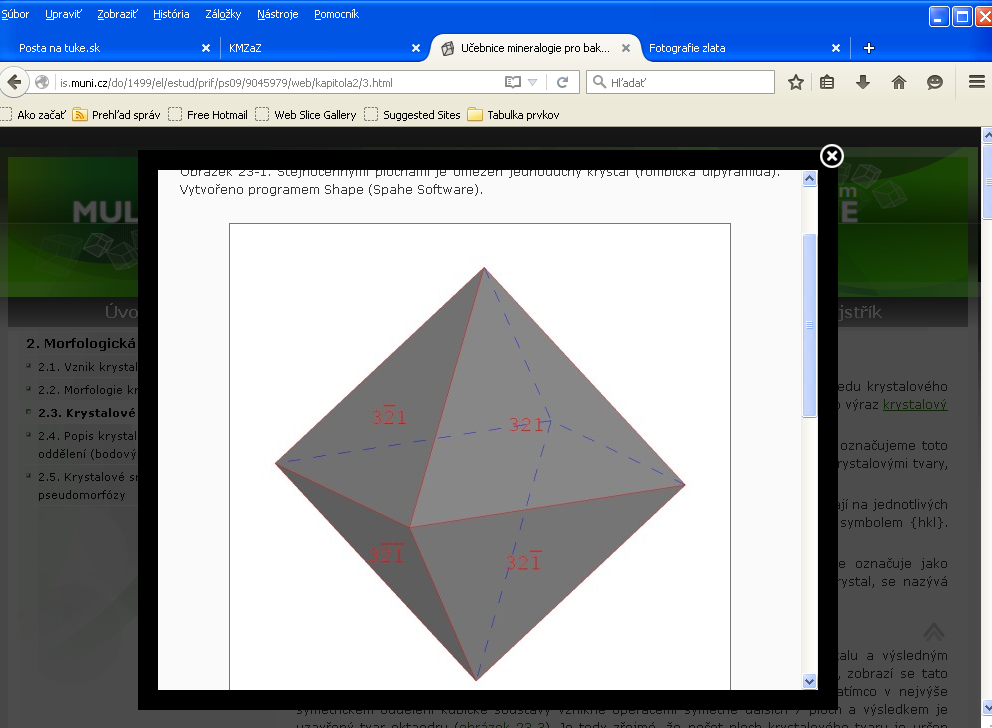 http://is.muni.cz/do/1499/el/estud/prif/ps09/9045979/web/pages/ucebnice.html
Nerastné suroviny       
  1. ročník bakalarského štúdia
Virtuálne mineralogické zbierky.
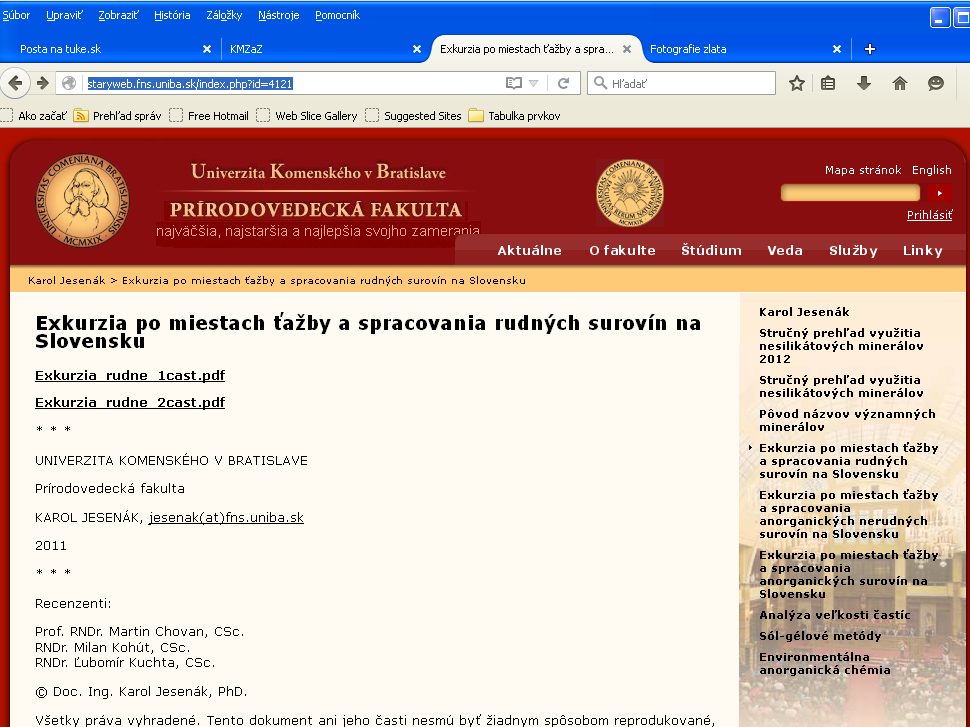 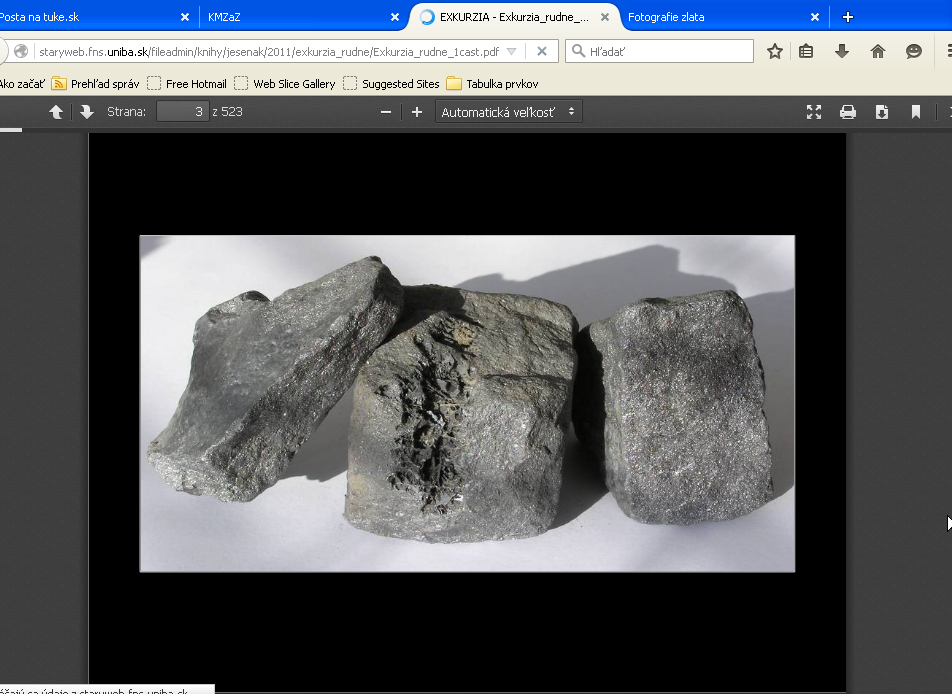 http://staryweb.fns.uniba.sk/index.php?id=4121
Nerastné suroviny       
  1. ročník bakalarského štúdia
Virtuálne mineralogické zbierky.
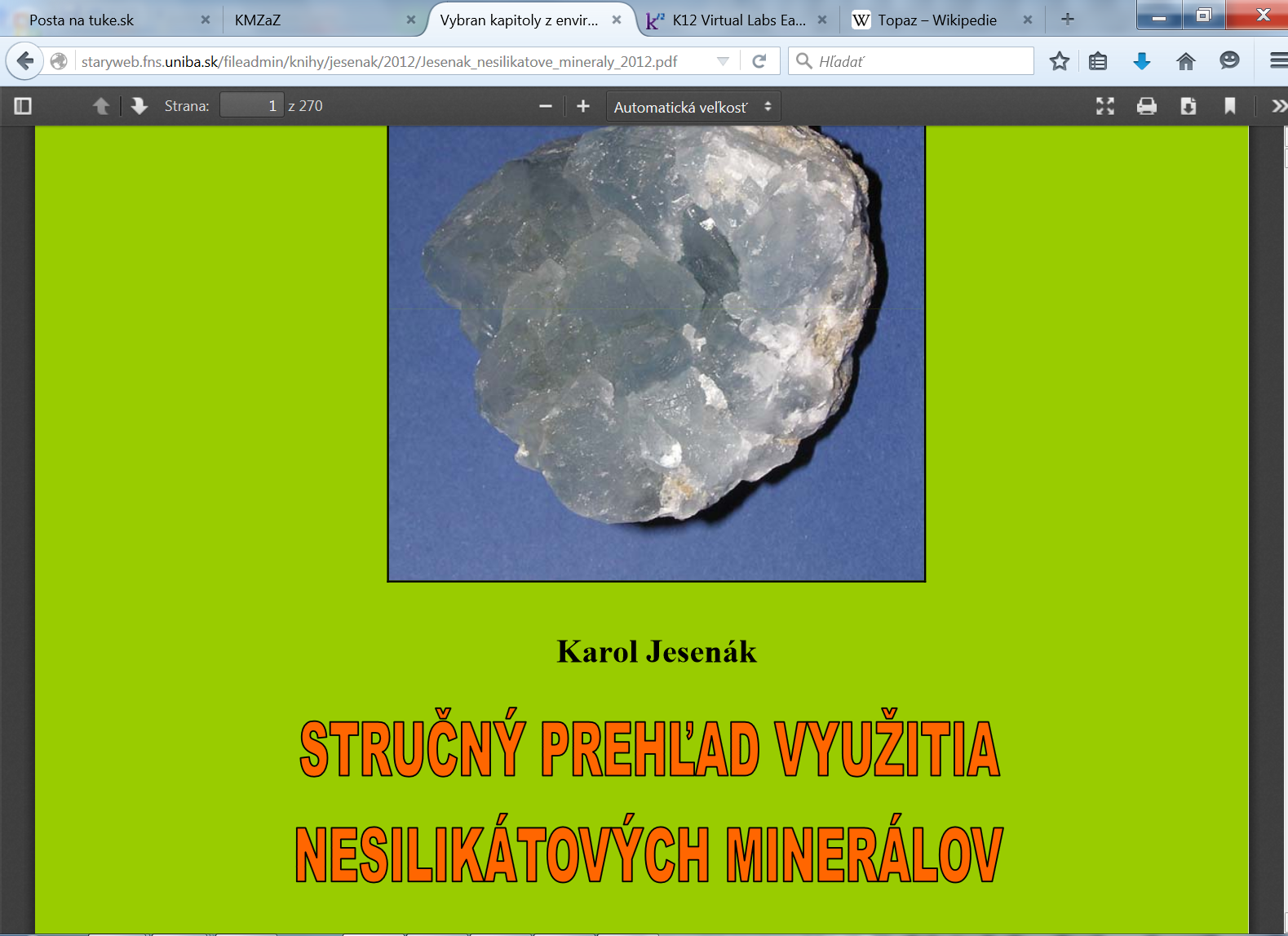 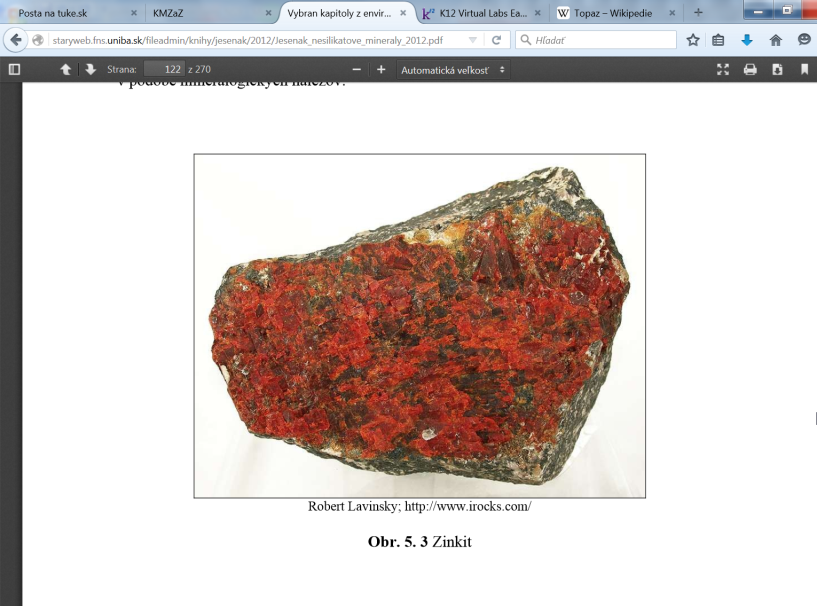 http://staryweb.fns.uniba.sk/fileadmin/knihy/jesenak/2012/Jesenak_nesilikatove_mineraly_2012.pdf
Nerastné suroviny       
  1. ročník bakalarského štúdia
Virtuálne mineralogické zbierky.
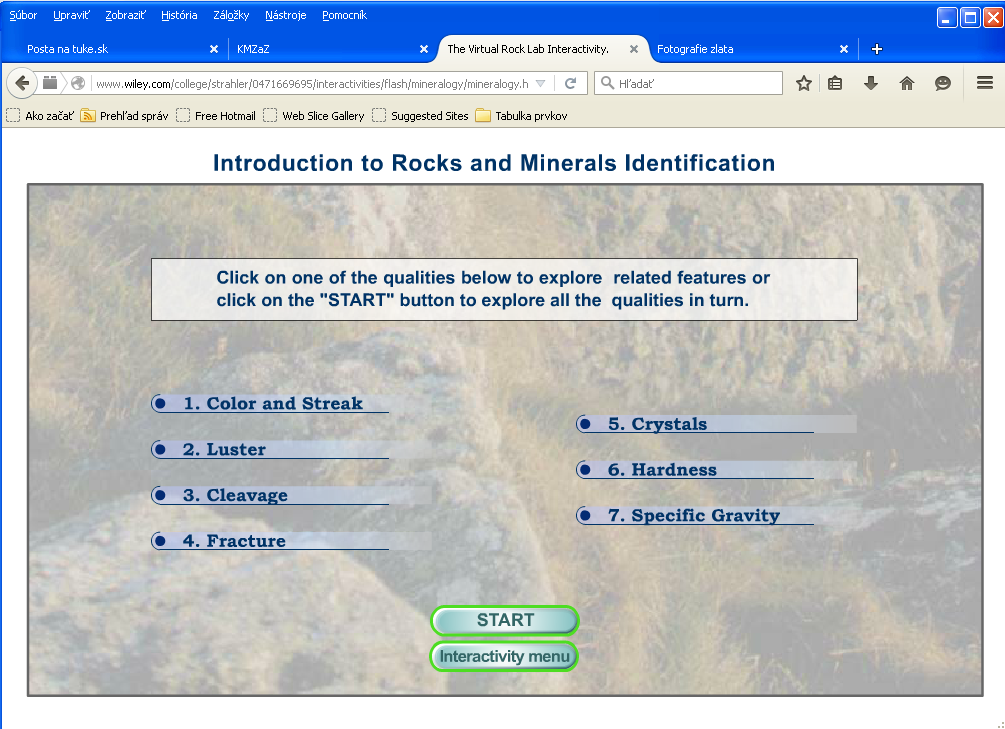 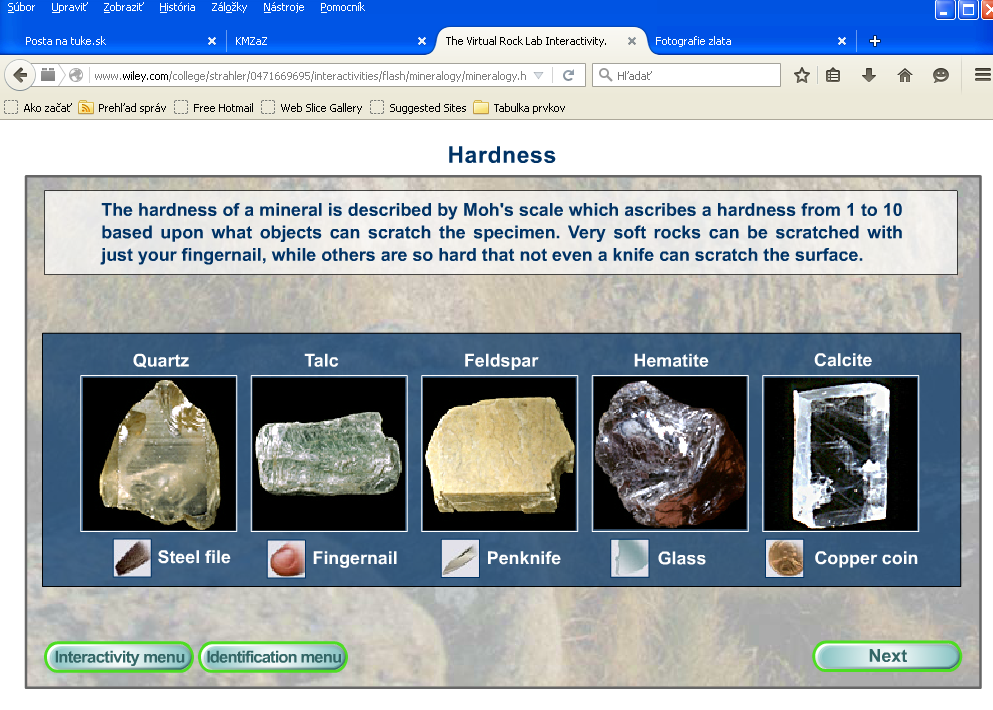 http://www.wiley.com/college/strahler/0471669695/interactivities/flash/mineralogy/mineralogy.htm
Nerastné suroviny       
  1. ročník bakalarského štúdia
Virtuálne mineralogické zbierky.
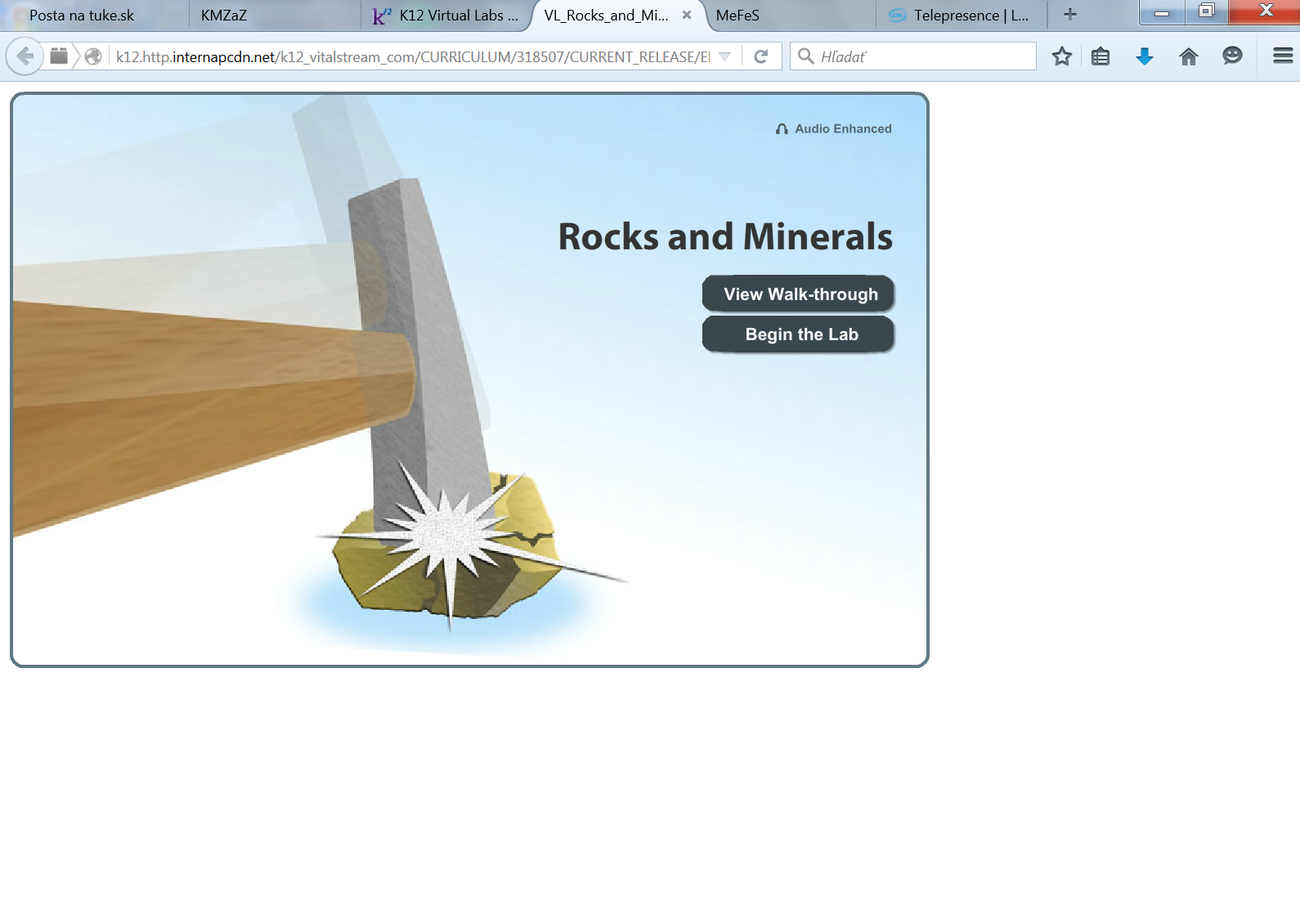 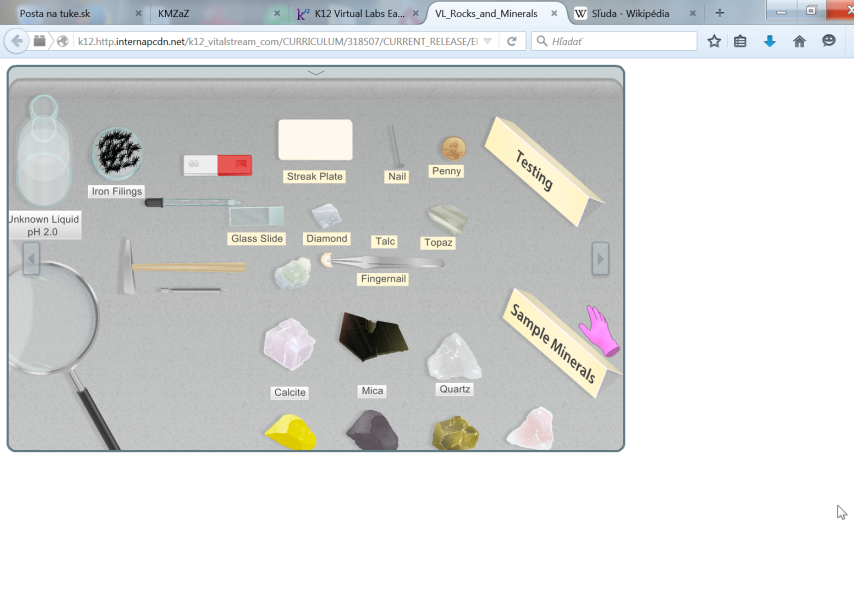 http://k12.http.internapcdn.net/k12_vitalstream_com/CURRICULUM/318507/CURRENT_RELEASE/ERT_VL_Rocks_and_Minerals.html
Nerastné suroviny       
  1. ročník bakalarského štúdia
Virtuálne mineralogické zbierky.
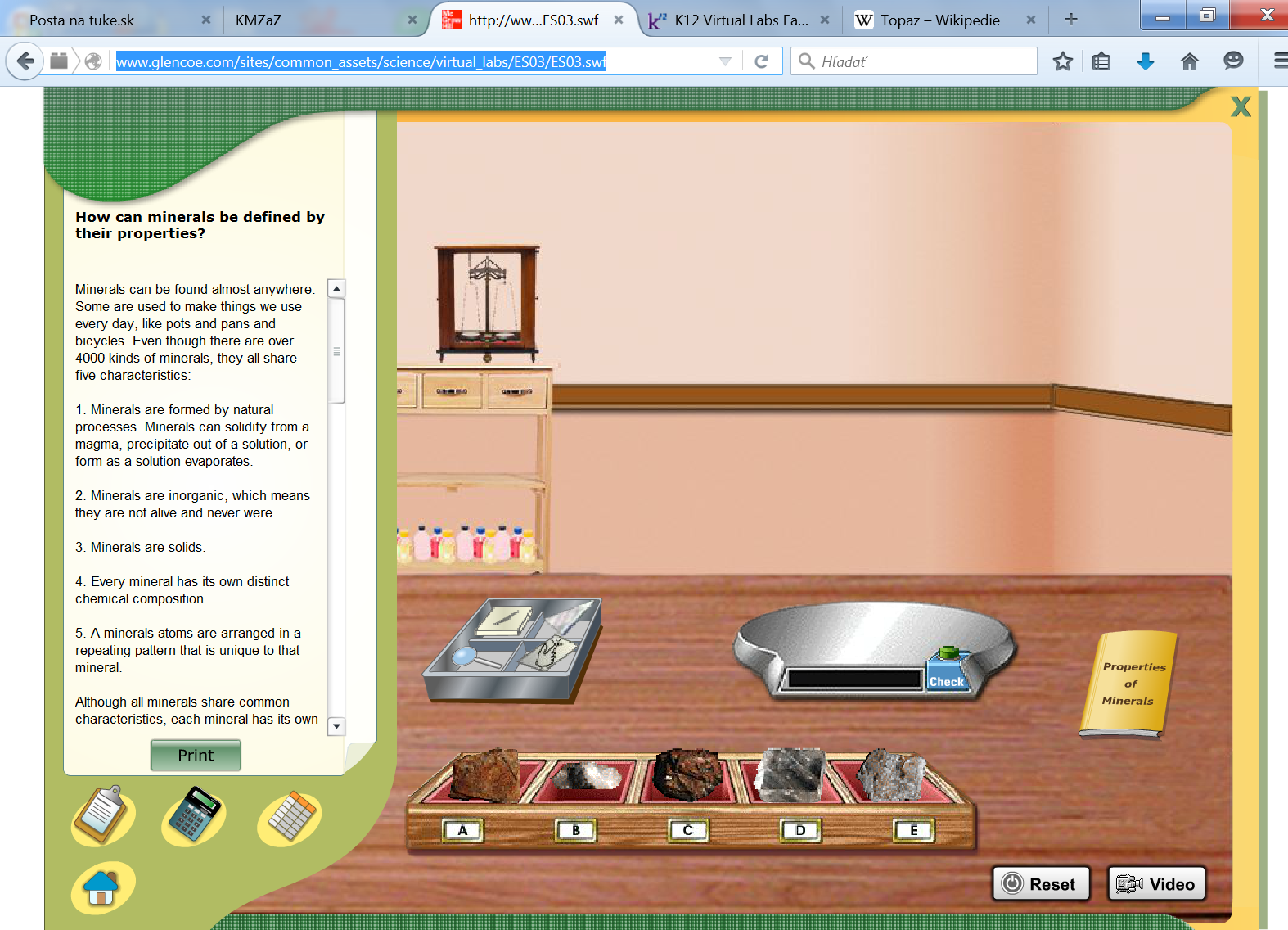 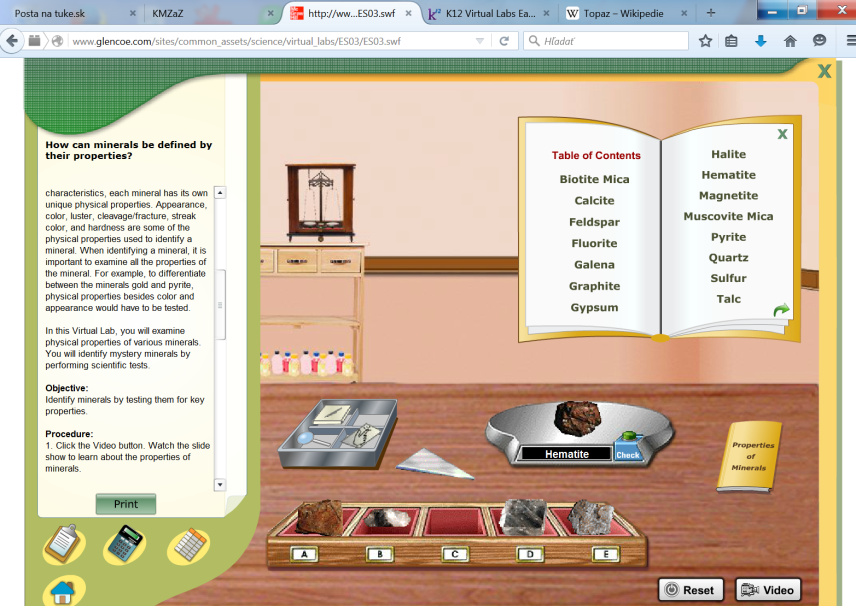 http://www.glencoe.com/sites/common_assets/science/virtual_labs/ES03/ES03.swf
Nerastné suroviny       
  1. ročník bakalarského štúdia
Virtuálne mineralogické zbierky.
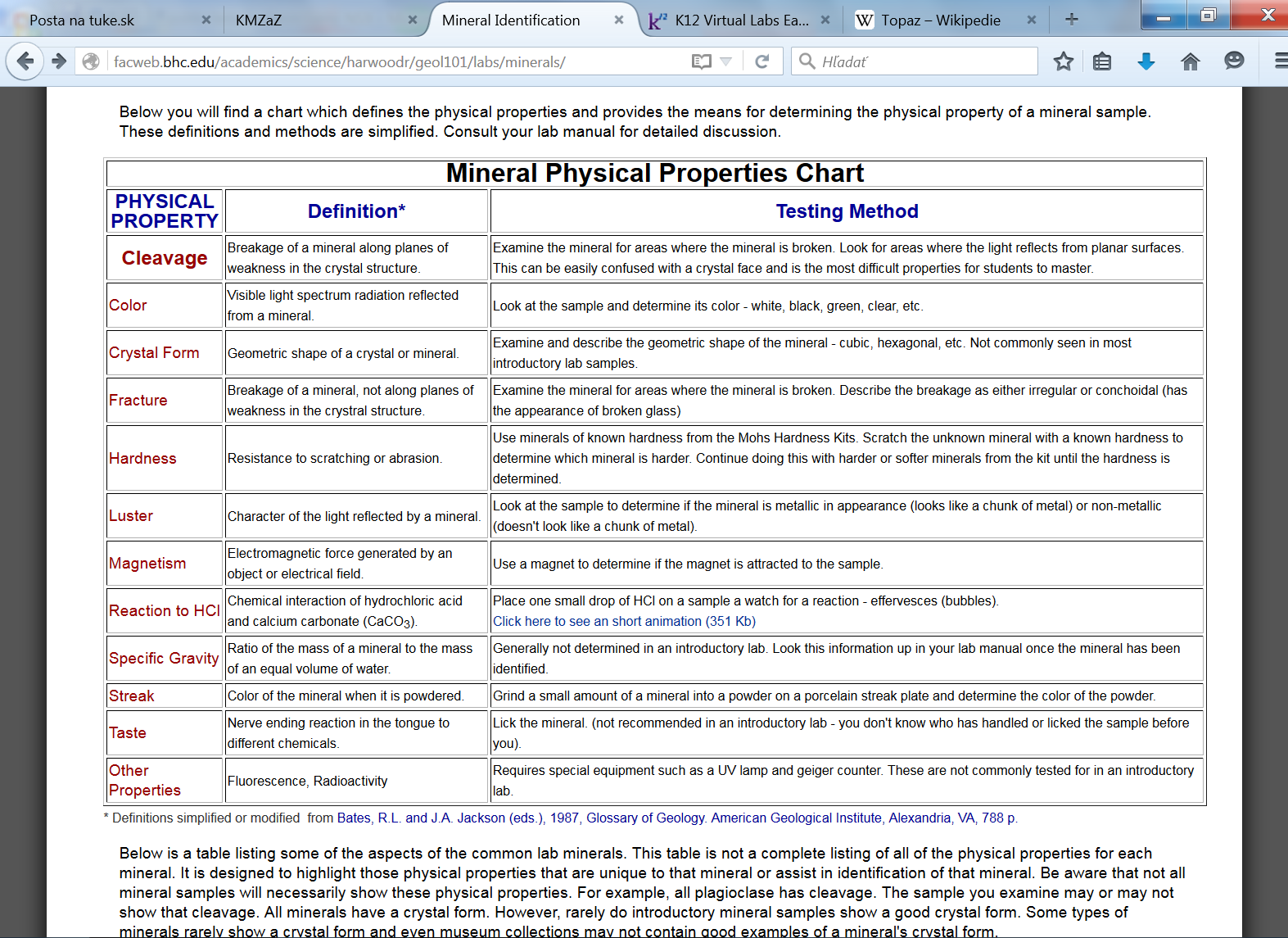 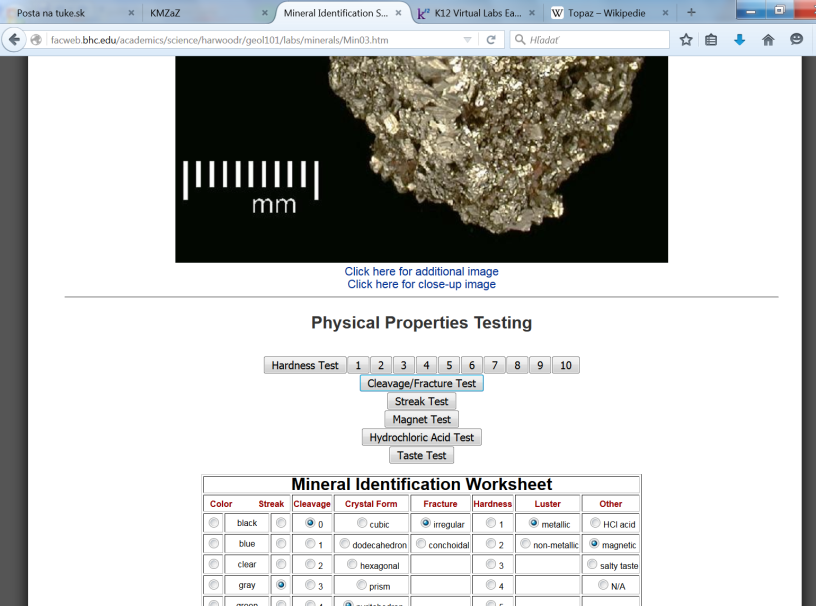 http://facweb.bhc.edu/academics/science/harwoodr/geol101/labs/minerals/
Nerastné suroviny       
  1. ročník bakalarského štúdia
Virtuálne mineralogické zbierky.
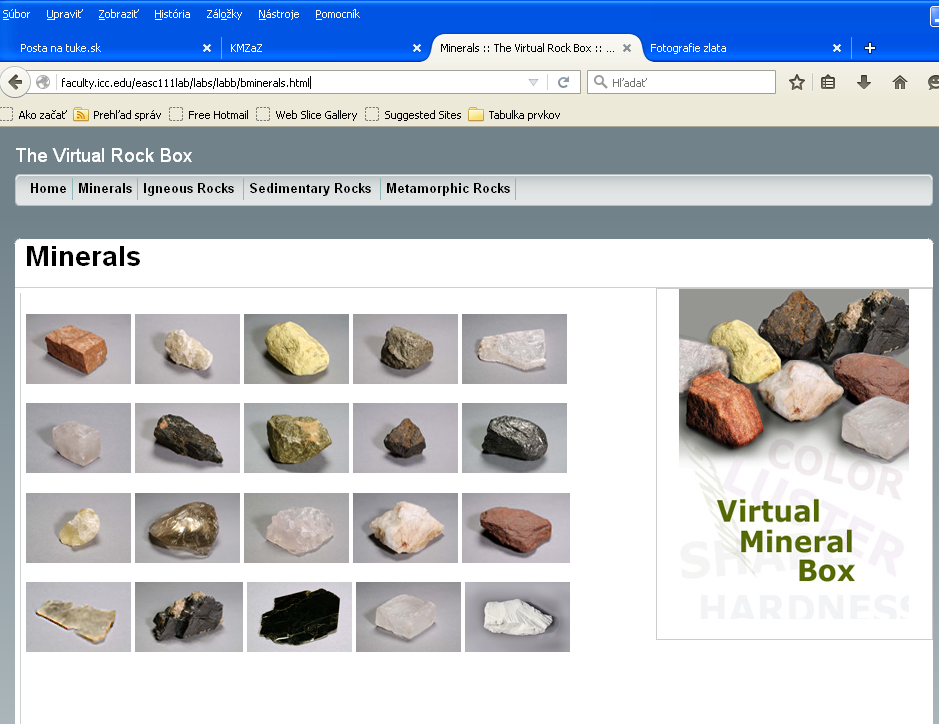 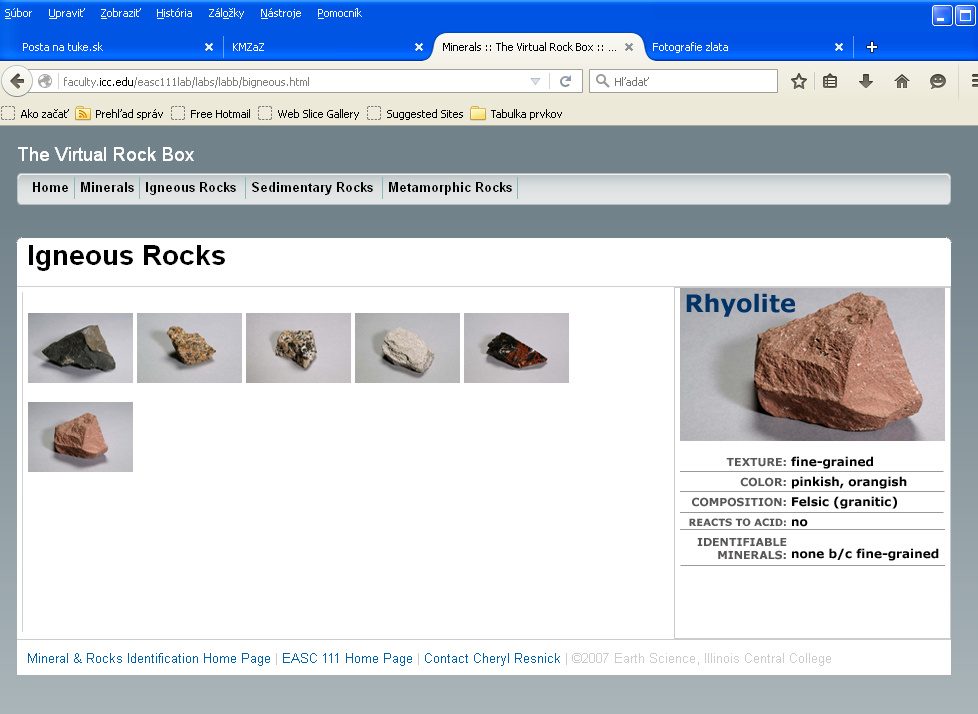 http://faculty.icc.edu/easc111lab/labs/labb/bminerals.html
Nerastné suroviny       
  1. ročník bakalarského štúdia
Virtuálne mineralogické zbierky.
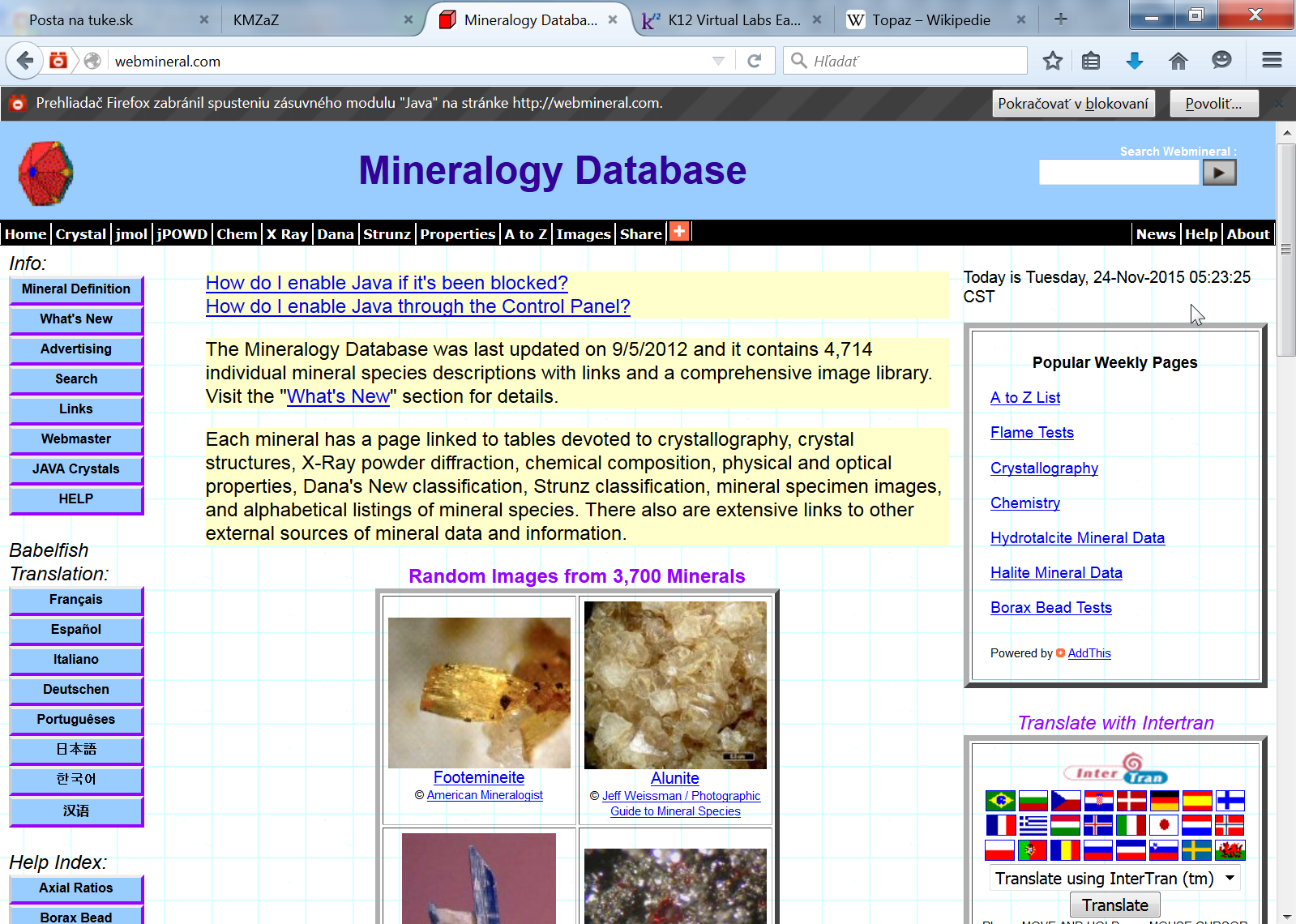 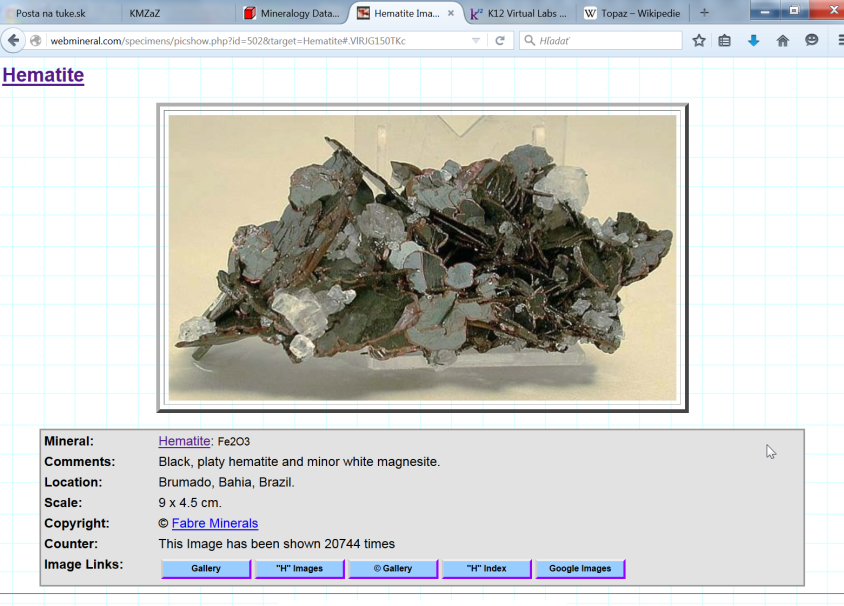 http://webmineral.com/
Nerastné suroviny       
  1. ročník bakalarského štúdia
Virtuálne mineralogické zbierky.
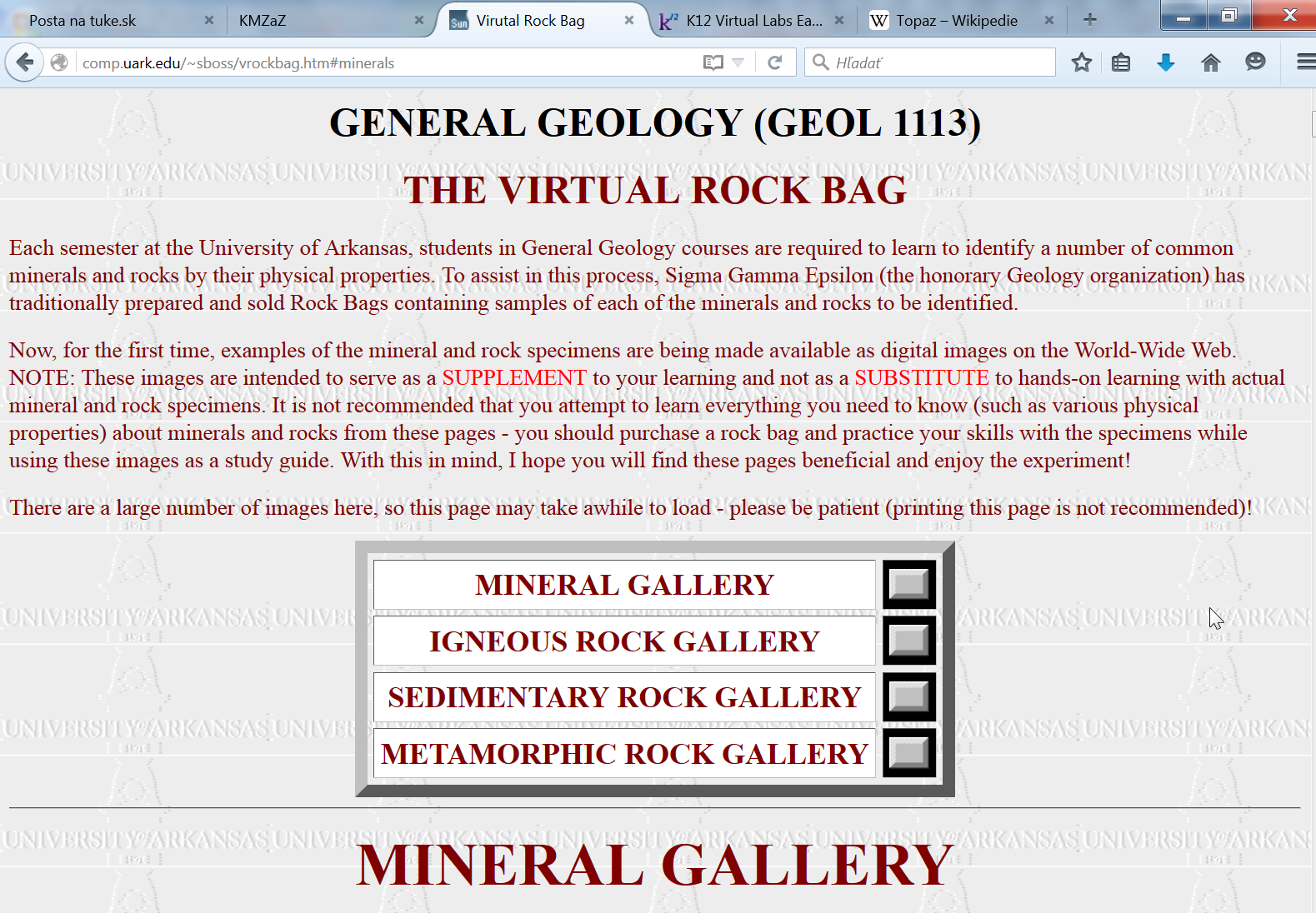 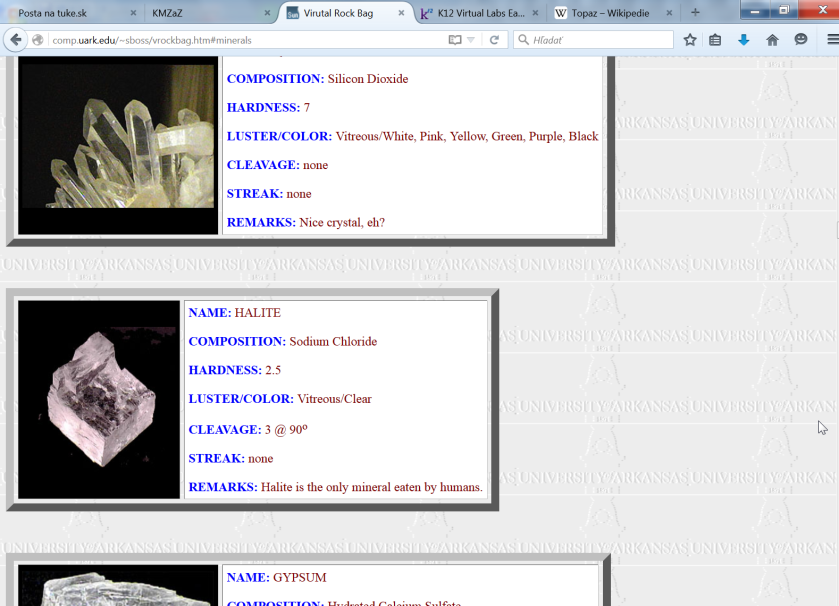 http://comp.uark.edu/~sboss/vrockbag.htm#minerals
Nerastné suroviny       
  1. ročník bakalarského štúdia
Virtuálne mineralogické zbierky.
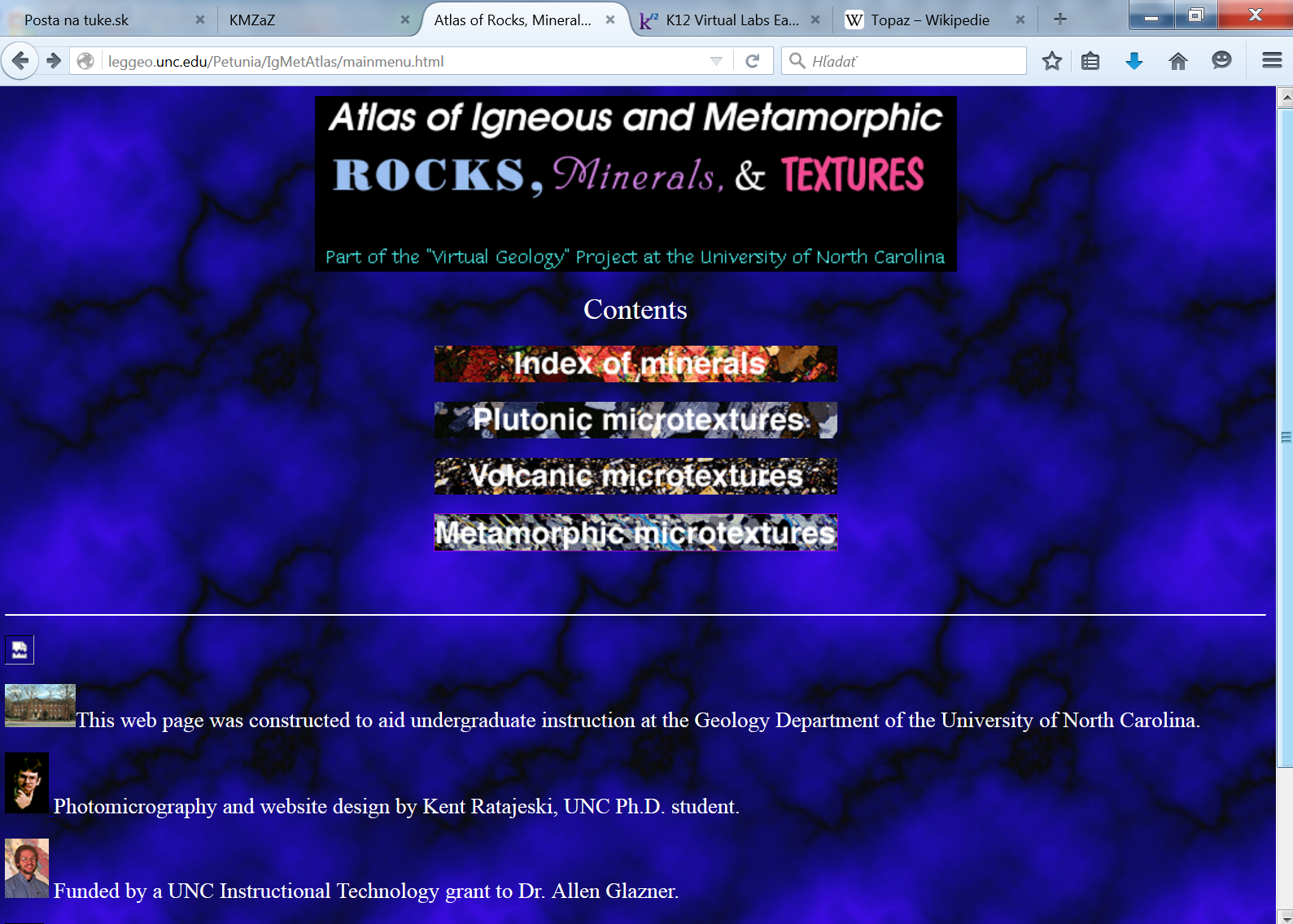 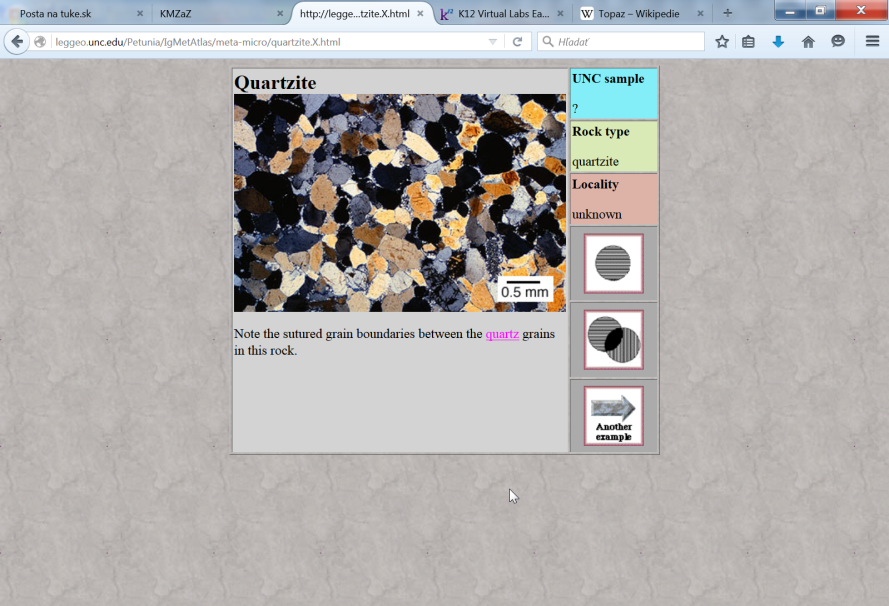 http://leggeo.unc.edu/Petunia/IgMetAtlas/mainmenu.html
Nerastné suroviny       
  1. ročník bakalarského štúdia
Virtuálne mineralogické zbierky.
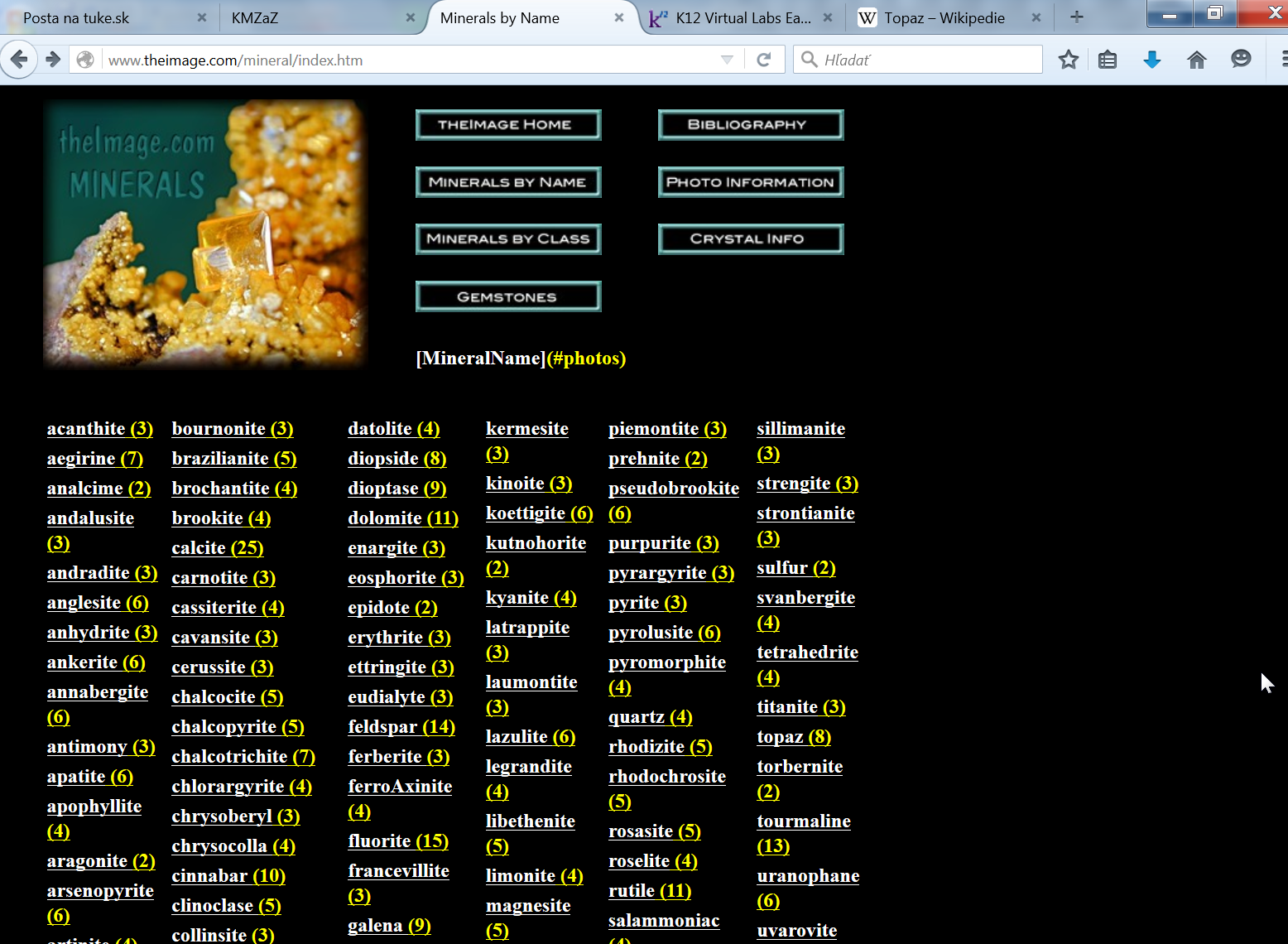 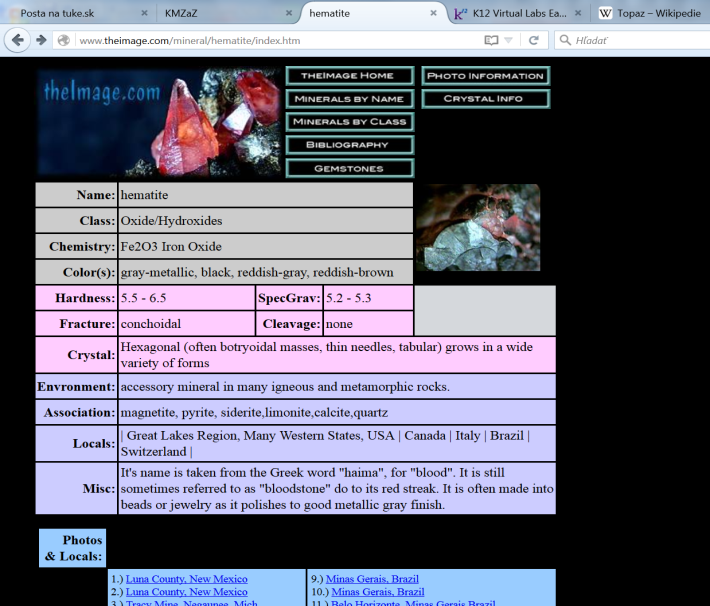 http://www.theimage.com/mineral/index.htm
Nerastné suroviny       
  1. ročník bakalarského štúdia
Virtuálne mineralogické zbierky.
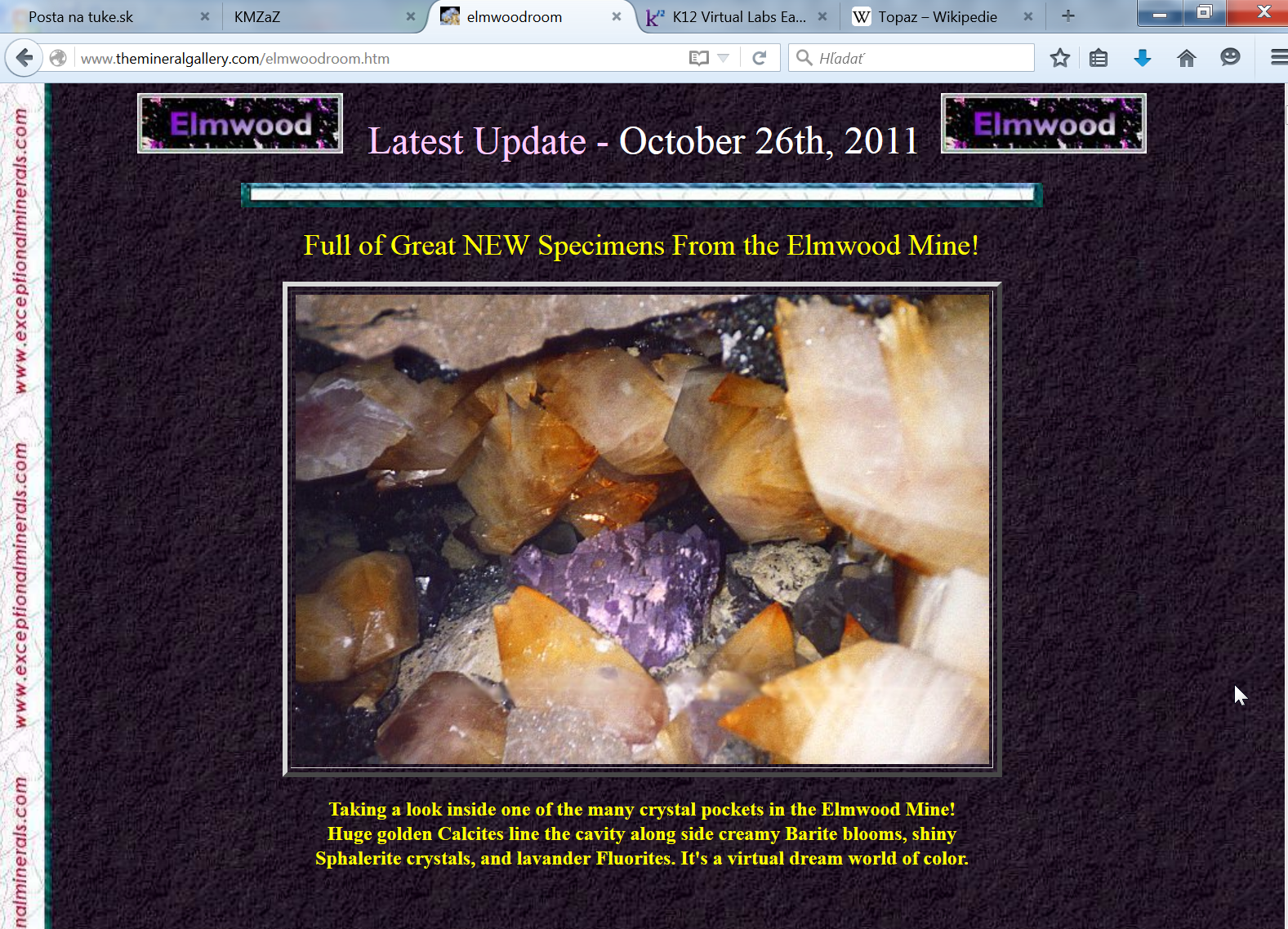 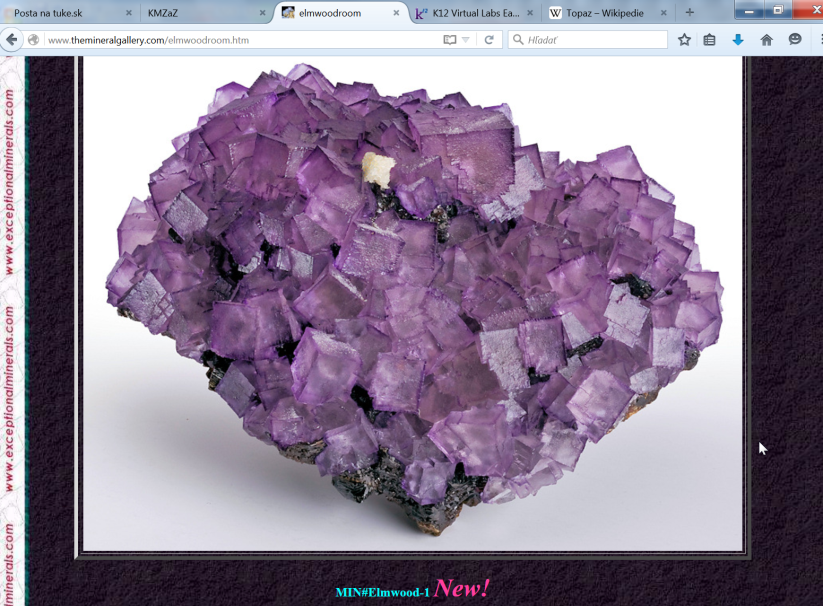 http://www.themineralgallery.com/elmwoodroom.htm
Nerastné suroviny       
  1. ročník bakalarského štúdia
Virtuálne mineralogické zbierky.
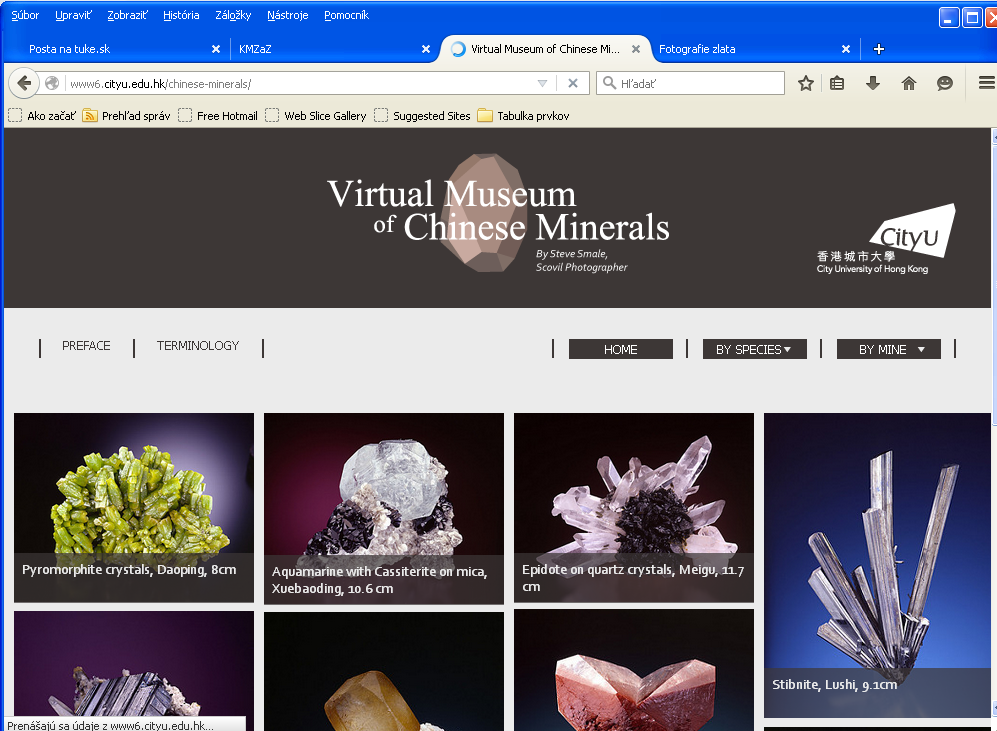 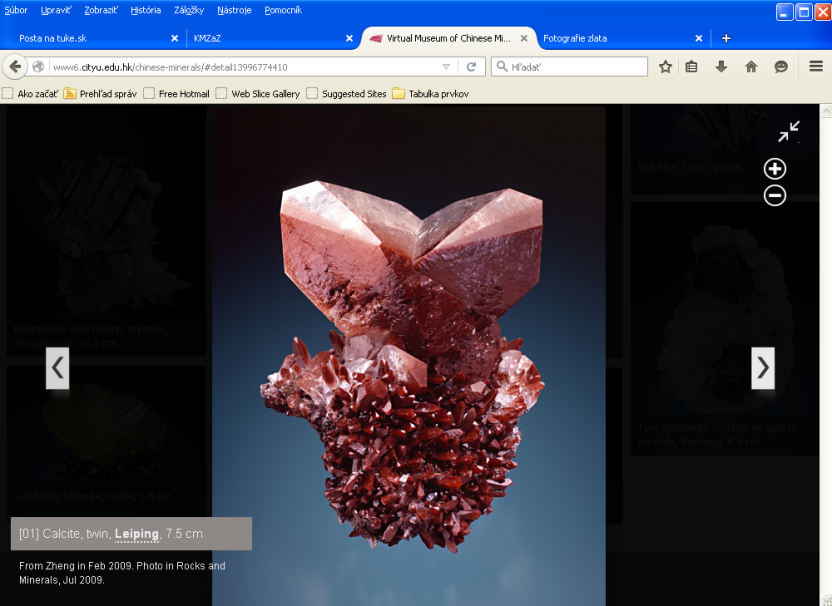 http://www6.cityu.edu.hk/chinese-minerals/#detail13996774410
Nerastné suroviny       
  1. ročník bakalarského štúdia
Použité web zdroje
http://mineraly.sci.muni.cz/index.html
http://geologie.vsb.cz/loziska/loziska/index.html
http://geologie.vsb.cz/loziska/loziska/index.html
http://muzeum.geology.cz/d.pl?item=1
http://www.geology.cz/aplikace/encyklopedie/term.pl
http://is.muni.cz/do/1499/el/estud/prif/ps09/9045979/web/pages/ucebnice.html
http://staryweb.fns.uniba.sk/index.php?id=4121
http://staryweb.fns.uniba.sk/fileadmin/knihy/jesenak/2012/Jesenak_nesilikatove_mineraly_2012.pdf
http://www.wiley.com/college/strahler/0471669695/interactivities/flash/mineralogy/mineralogy.htm
Nerastné suroviny       
  1. ročník bakalarského štúdia
Použité web zdroje
http://k12.http.internapcdn.net/k12_vitalstream_com/CURRICULUM/318507/CURRENT_RELEASE/ERT_VL_Rocks_and_Minerals.html
http://www.glencoe.com/sites/common_assets/science/virtual_labs/ES03/ES03.swf
http://facweb.bhc.edu/academics/science/harwoodr/geol101/labs/minerals/
http://faculty.icc.edu/easc111lab/labs/labb/bminerals.html
http://webmineral.com/
http://comp.uark.edu/~sboss/vrockbag.htm#minerals
http://leggeo.unc.edu/Petunia/IgMetAtlas/mainmenu.html
http://www.theimage.com/mineral/index.htm
http://www.themineralgallery.com/elmwoodroom.htm
http://www6.cityu.edu.hk/chinese-minerals/#detail13996774410
Nerastné suroviny       
  1. ročník bakalarského štúdia